Anatomy Marathon III
Beda Otieno
SCOPE
Neuroanatomy

Abdomen

Histology

Gross anatomy
1
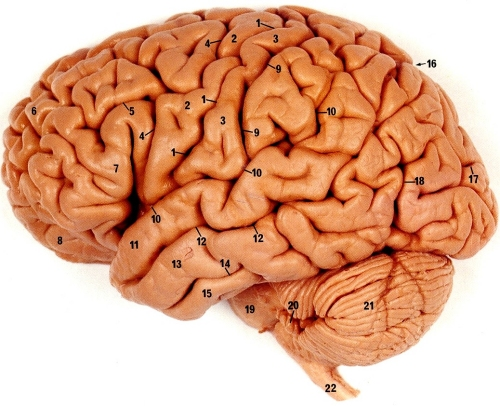 A
B
Give the blood supply to the regions labeled A and B
Name the CNS structures affected in superior alternating hemiplegia
2
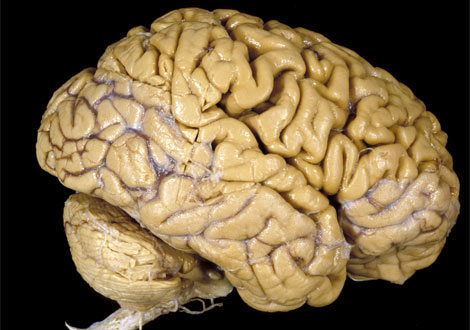 G
a. State two functional areas located in the gyrus labeled G

b. Name 2 contents of the spinal epidural space
3
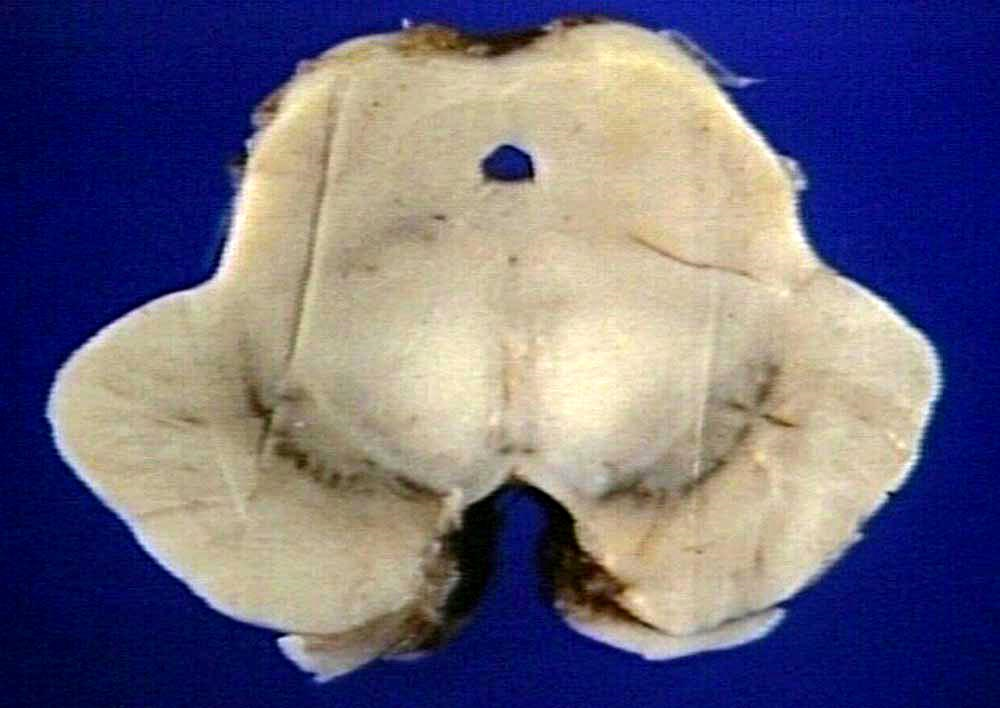 L
L
X
X
a. Name two parts of the structure labeled X

b. Name one afferent and one efferent of L
4
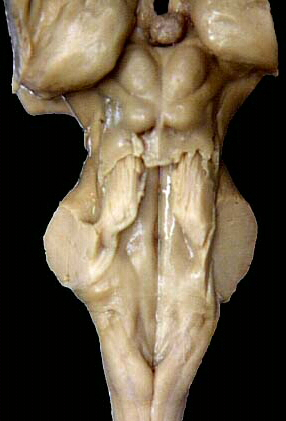 N
M
Identify M

Name two secretions from N
5
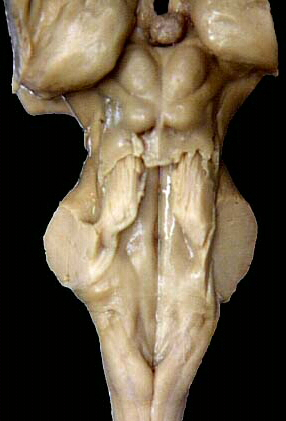 D
P
Identify P and give the destination of fibers from it
Name the structures which contribute to the elevation marked D
6
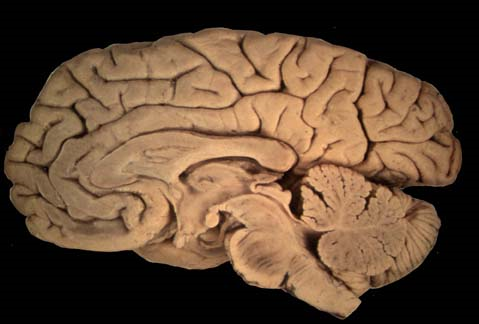 R
U
Give two clinical manifestation of lesions affecting region R
Identify and classify the type of fibers in the structure labeled U
7
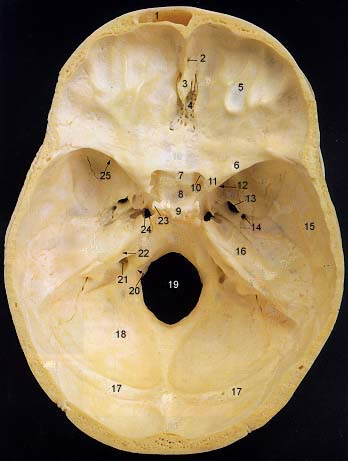 Give two vessels that traverse H


Name two sinuses housed by the tentorium cerebelli apart from the transverse
H
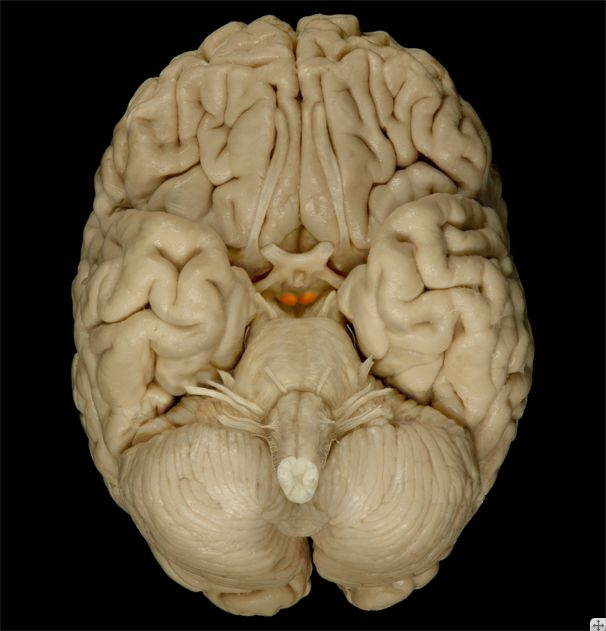 8
A
Name two efferents from the structure marked ……………….that color!
Name the components of the limbic lobe apart from the one labeled A
9
a. State two clinically important communications of the cavernous venous sinus



b. List two functions of the brainstem reticular formation
10
Draw and label the cross section of the internal capsule at the level of the genu of corpus callosum


Indicate the descending fiber tracts than traverse the various parts
10
Draw and label the cross section of the internal capsule at the level of the genu of corpus callosum


Indicate the descending fiber tracts than traverse the various parts
11
State the anterior and lateral boundaries of the interpeduncular fossa
Anterior
Lateral

Name the components of the corpus striatum
12 Indicate true or false
Lesion of the frontal lobe results in gaze disturbance

The basal ganglia forms the lateral wall of the third ventricle

The rextiform body is found in the middle cerebellar peduncle

The mesencephalic nucleus of CN V contains cell bodies of 1st order neurons
13
Name the openings through which CSF leaves the 4th ventricle


Name the hypothalamic nuclei concerned with secretion of ADH and oxytocin
14
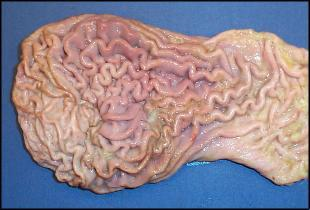 Identify and give one common congenital anomaly this organ

Name two structures that pass through the diaphragmatic opening at the level of T8 vertebra
15
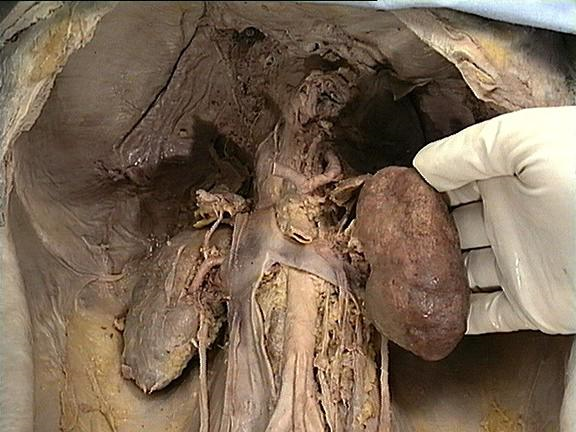 N
M
Identify the abdominal organs related to the regions of the kidney marked M and N

State the blood supply to the lower ureter
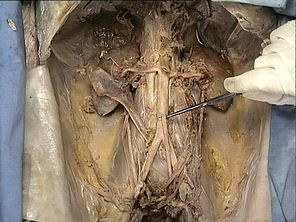 16
List the branches of the vessel tagged

Name the condition of the pylorus in early childhood that leads to projectile vomiting and suggest a mode of treatment
17
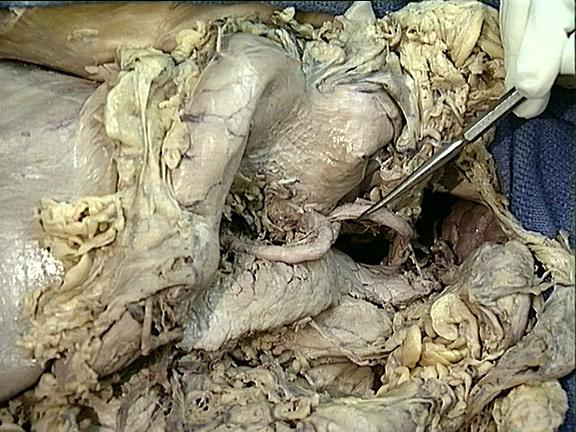 D
State the blood supply of D

Name four structures that are overlain by the attachment of the small bowel mesentery
18
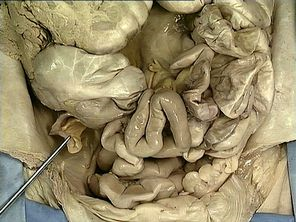 Give one common clinical condition of the organ tagged and suggest one mode of treatment

Name 2 medial relations of the second part of the duodenum
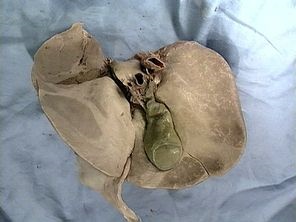 19
H
Name the parts of H

State the function and fate of ductus venosus during development
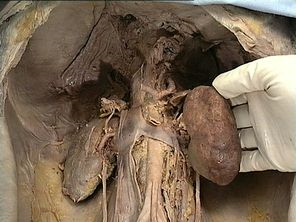 20
U
T
Name two tributaries of U

Give two constrictions of T
21
Name two situations in which the ureter is commonly injured 

Indicate true or false
Peripheral nerves regenerate better when they are sectioned far from the cell body

In all receptors, the first order neuron synapses with the receptor cells
22
Indicate two structures that may be felt anteriorly during a digital rectal examination of a male patient


Name the nerve that supplies the perineum, and state its root value
Nerve ___________

Root value _______
23
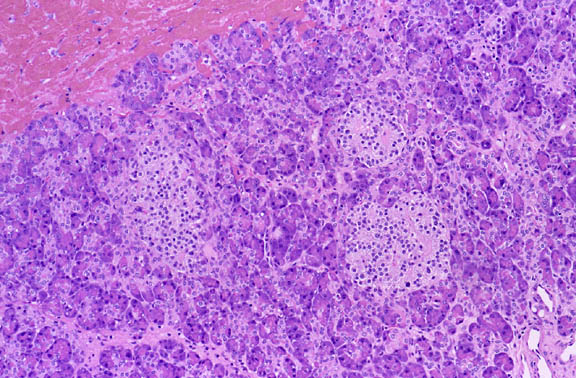 B
Identify the organ shown and give one reason

Give two cell types found in B and indicate their function
24
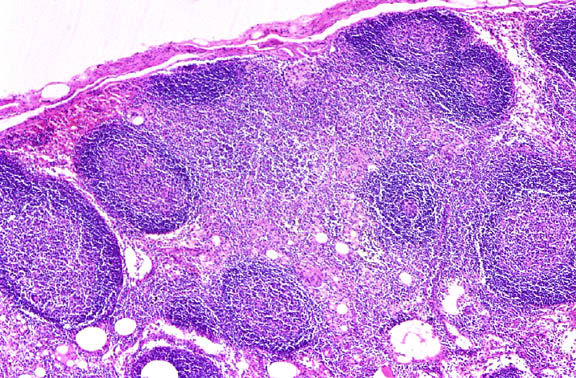 Identify the structure shown and give one reason

Name 2 distinct gross anatomic features of the large intestine.
25
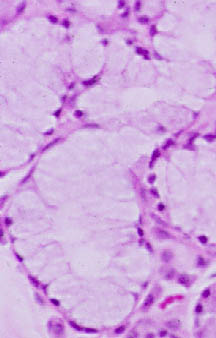 A
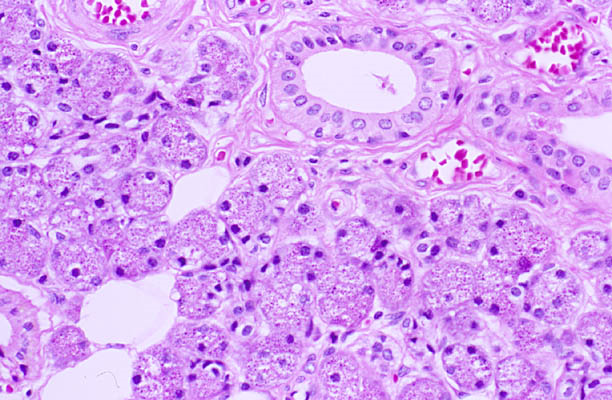 B
Identify the salivary glands labeled A and B


Name the layers of the GIT mucosa
26
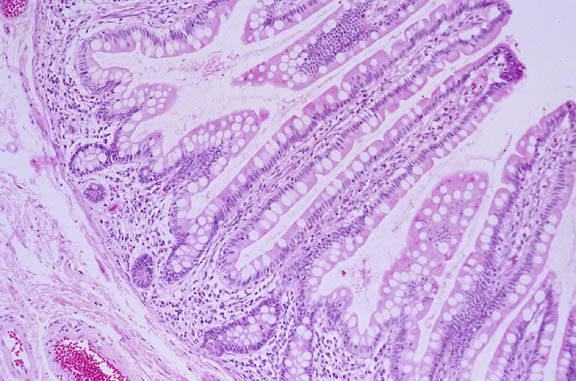 State 2 distinguishing features of a histological section of the duodenum

Identify the organ shown and give two reasons
27
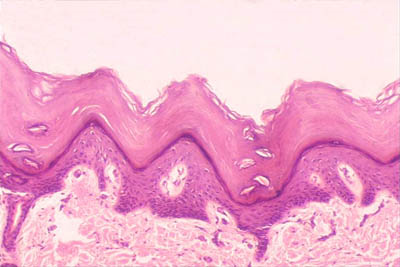 Identify the type of epithelium depicted

Name the layers of this organ
28
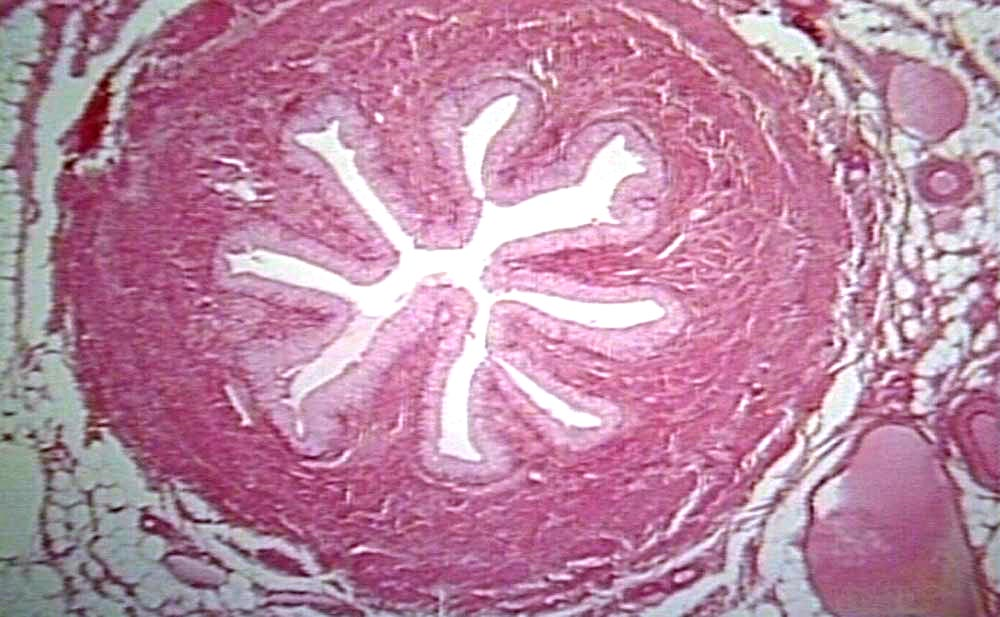 Identify the organ shown and give two reasons

Name the components of the juxtaglomerular apparatus
29
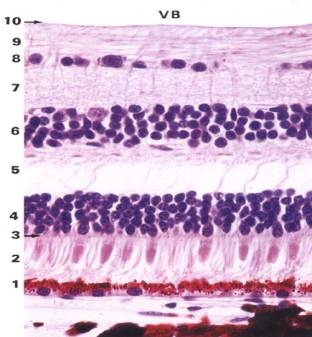 R
Name the cell types found in region R

State the commonest region of detachment and give a basis for this
30
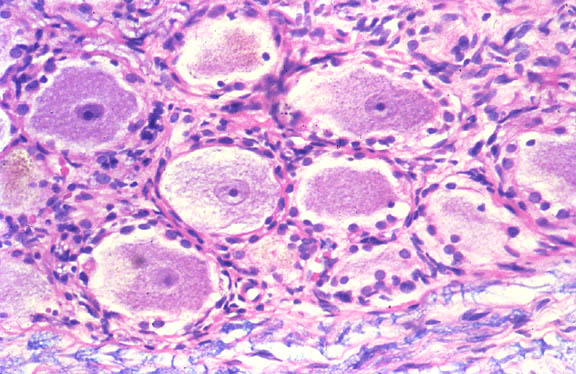 Identify the structure shown and give two reasons

Name the three broad categories of cells in the adenohypophysis
31
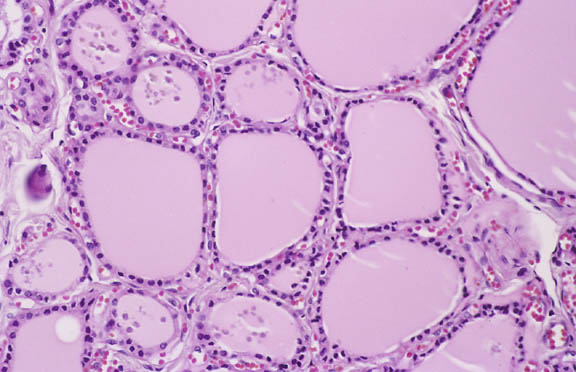 Identify the gland shown and give two reasons

Illustrate by means of a labeled diagram, the classical liver lobule
32
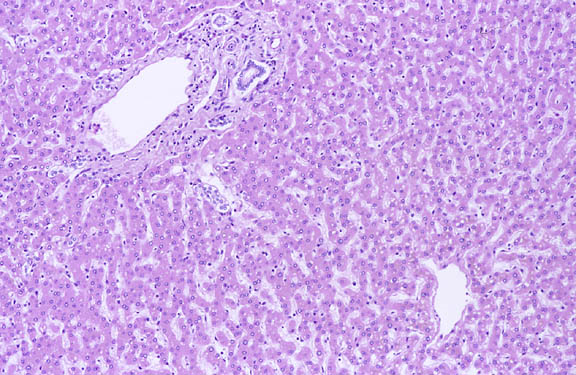 Name the cell types found in this organ and give their functions
33
Name the components of the renal corpuscle
34
2 year old child presented with prolonged constipation and distension since birth. Investigations show hugely dilated descending colon.
What is the name of this abnormality?
What is its possible mechanism

Name two congenital malformations of the anal canal.
36
Name the products produced by the following cells
		i.	 Parietal cells of stomach
 
		ii)        Chief cells of stomach
b. Name the layers of the periosteum and indicate the role of each
37
a. Name the member of the monocyte phagocyte system found in these organs
		i. Spleen 
		ii. Skin
b. Name the cells found in the posterior pituitary, and indicate one function for each
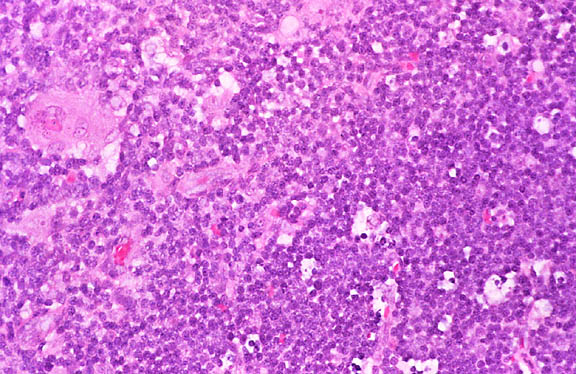 END